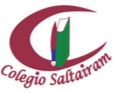 PLAN RETORNO SEGURO 2021
Objetivo General
Implementar un plan de retorno seguro a clases presenciales, realizando los ajustes necesarios para asegurar la continuidad del proceso pedagógico de manera presencial y/o remota, tomando todas las medidas sanitarias pertinentes que permitan a los estudiantes, sus familias y funcionarios garantizar un ambiente de aprendizaje en condiciones seguras.
Introducción
El Colegio Saltairam ha elaborado un plan de retorno seguro a clases en el contexto de esta crisis sanitaria. Dicho plan constituye un gran desafío para toda nuestra comunidad educativa, puesto que se debe preparar las condiciones necesarias para brindar un espacio seguro, protegido y así poder volver nuevamente a una educación presencial. 
Como consecuencia de la pandemia del COVID 19  y el aislamiento como medida de cuidado, hemos pensado nuestro colegio con nuevas formas de comunicación, aprender y compartir. Por tal motivo, se han elaborado una serie de planes que adecuan estos cambios.
Protocolo sala de clases
Los estudiantes deben permanecer en todo momento con su mascarilla. 
Se mantendrá un distanciamiento mínimo de 1 metro entre estudiantes. 
Evitar saludarse de manos o besos. 
Habrá un pediluvio para desinfectar el calzado en la entrada del establecimiento y al subir las escaleras, antes de ingresar a las salas de clases.
Desinfectar manos con alcohol gel antes de entrar a las salas. 
Cada estudiante manipulará sus útiles escolares, evitando el préstamo de éstos.
Los puestos de los estudiantes estarán demarcados en cada sala, debiendo respetarse esta demarcación. 
Si sienten algún malestar asociado a COVID 19, informar de inmediato al docente.
Protocolo para el ingreso y salida del establecimiento
En los accesos al establecimiento se aplicará alcohol gel y limpieza de calzado en pediluvio. 
La toma de temperatura se debe realizar a cada estudiante antes de salir de su casa, esto es de RESPONSABILIDAD DEL APODERADO. Se realizará control de temperatura en el establecimiento, siempre y cuando no se generen aglomeraciones al ingreso.
El ingreso al colegio estará disponible desde las 7:40 para no formar aglomeraciones.
El horario de salida estará dividido en 3 horarios:
Prekínder y kínder 12:40 hrs. (salida por prebásica)
1° a 6° básico 13:05 hrs. (1° y 2° básico salida por pre básica, 3° a 6° básico salida principal)
7° a IV° medio 14:00 hrs. (salida principal).
Protocolo para recreos
Durante los recreos habrá personal del establecimiento supervisando el cumplimiento de los protocolos y medidas sanitarias. 
El uso de mascarilla es obligatorio en todo momento. 
La permanencia en los recreos será en patios diferidos. 
Prekínder y kínder cuentan con un patio. 
De 1° a 4° básico los alumnos permanecerán en el patio chico. 
De 5° a IV° medio los alumnos permanecerán en el patio grande techado. 
Salir de la sala al momento del recreo será obligatorio, para la ventilación y limpieza. 
El primer recreo será diferido en 2 grupos: 10 min. para ir al baño y 10 min. Para su colación dentro de la sala.
No habrá preparación de alimentos al interior del colegio. Los beneficiarios de JUNAEB recibirán una canasta, al igual como se hizo el año pasado.
Protocolo para el uso de baños
Durante los recreos existirá personal para supervisar el aforo máximo, cumplimiento del correcto uso y lavado de manos en el baño. 
El aforo estará informado mediante señalética en el acceso de cada baño.
Los baños contarán con jabón.
Sobre el uniforme escolar
Los estudiantes deberán asistir con su uniforme escolar o buzo oficial.
En caso de no poder contar con el uniforme oficial, podrán asistir con:
Buzo, de preferencia verde o jeans de color y diseño tradicional (liso, no rotos).
Polera de piqué.
Protocolo para los apoderados
Tomar la temperatura de su hijo o hija antes de salir de su hogar en dirección al colegio. 
Si su hijo o hija presenta uno o más síntomas asociados al COVID-19, no enviarlo/a a clases presenciales y asistir a un centro de salud de forma inmediata. 
Reforzar cumplimiento de medidas sanitarias (uso de mascarilla, distanciamiento social, uso de alcohol gel, respetar señaléticas y aforo de cada espacio del colegio). Se solicita que el estudiante cuente con mascarillas desechables de uso diario, dentro de lo posible, y  otras de repuesto.
Despedirse antes de llegar al acceso al colegio, con el objetivo de no congestionar la entrada.
Respetar las indicaciones del personal a cargo, al momento del ingreso al establecimiento.
Protocolo de actuación ante sospecha o confirmación de casos covid 19
El apoderado es el responsable principal de la toma de temperatura del estudiante antes del ingreso a clases.
Si al momento de monitorear la temperatura, ésta sobrepasa los 37,8°C será considerado sospechoso de COVID-19 y no se le permitirá el ingreso.
De inmediato se tomará contacto con el apoderado para el retiro del estudiante.
Se actuará bajo las medidas propuestas por el protocolo MINSAL acerca del manejo de sospecha y confirmación. 
https://sigamosaprendiendo.mineduc.cl/wp-content/uploads/2020/09/Protocolo-CasoContagio-1.pdf